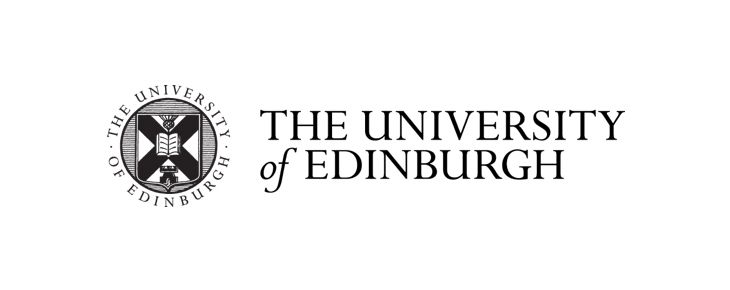 Comparing the 
Dose to Circulating Lymphocytes 
in Conventional and State-of-the-Art 
Radiation Therapy
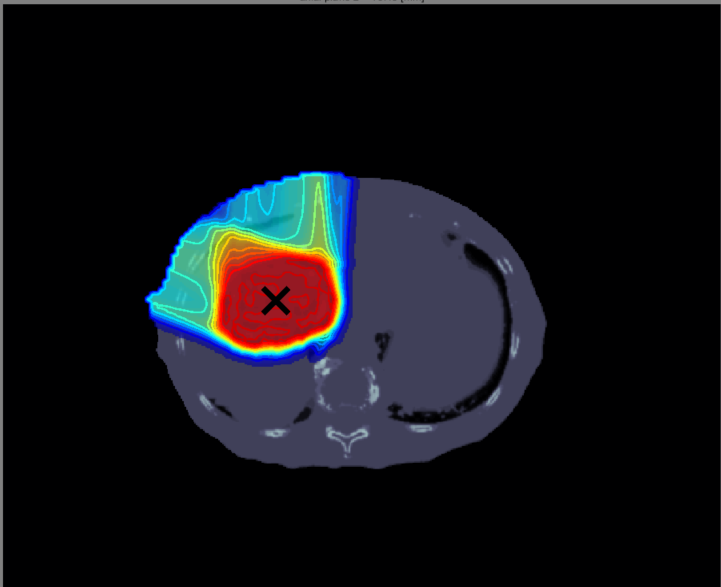 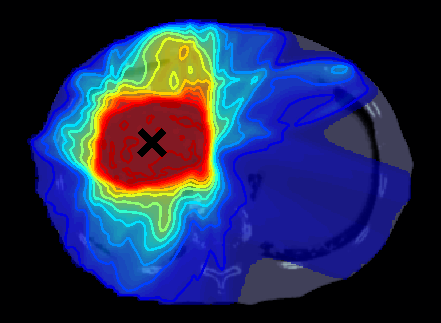 Alasdair Holmes
Supervisors: Sebastian Tattenberg, Cornelia Hoehr
TRIUMF, Life Sciences, Medical Physics
[Speaker Notes: Abstract title: Comparing the Dose to Circulating Lymphocytes in Conventional and State-of-the-Art Radiation Therapy]
Motivation: Radiotherapy → Lymphopenia → Worse Outcomes
Photon
Therapy
Proton
Therapy
Blood Dose Model
Delivery Modelling
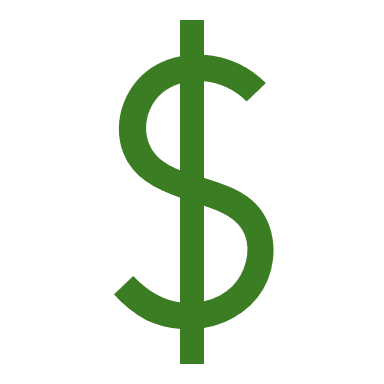 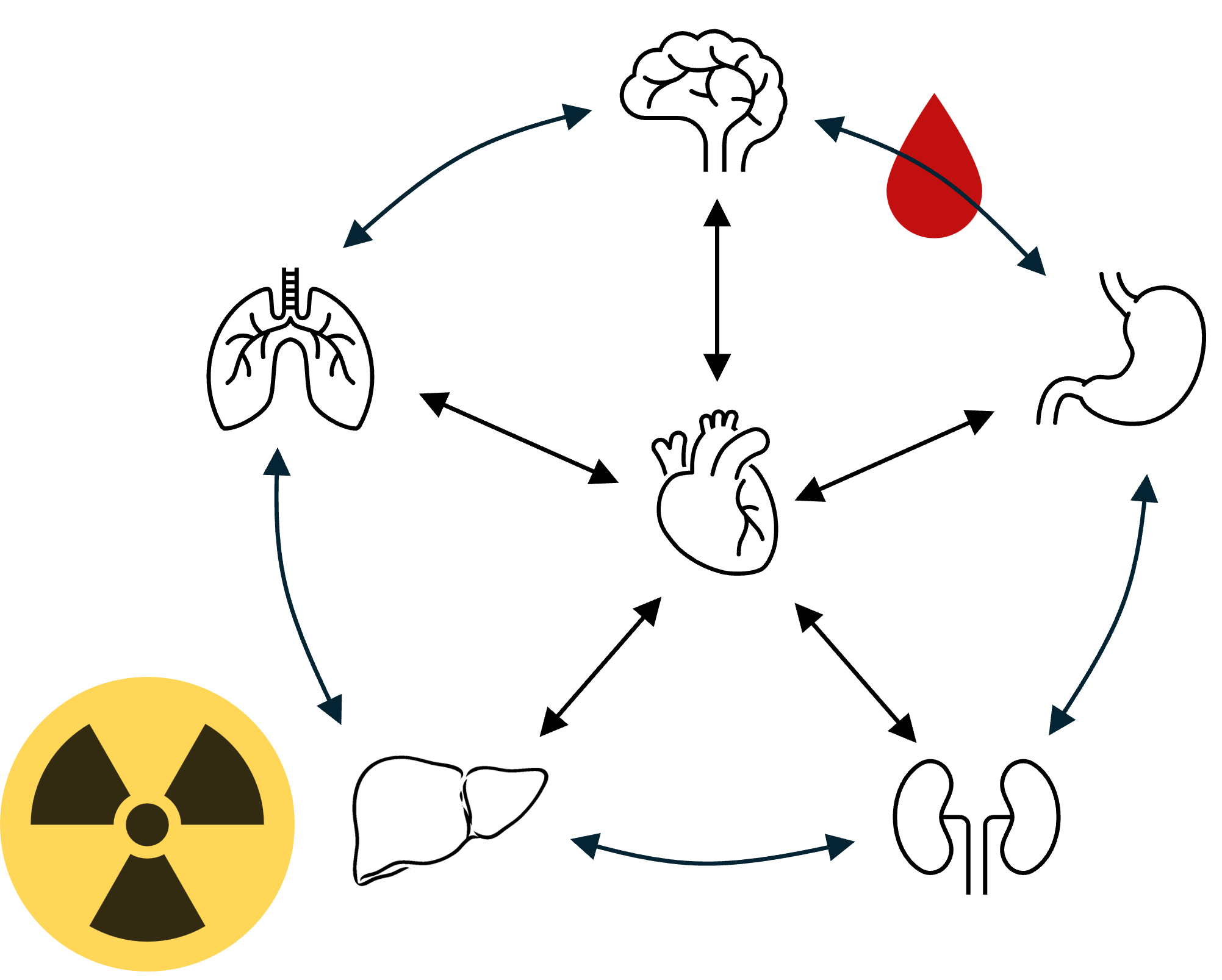 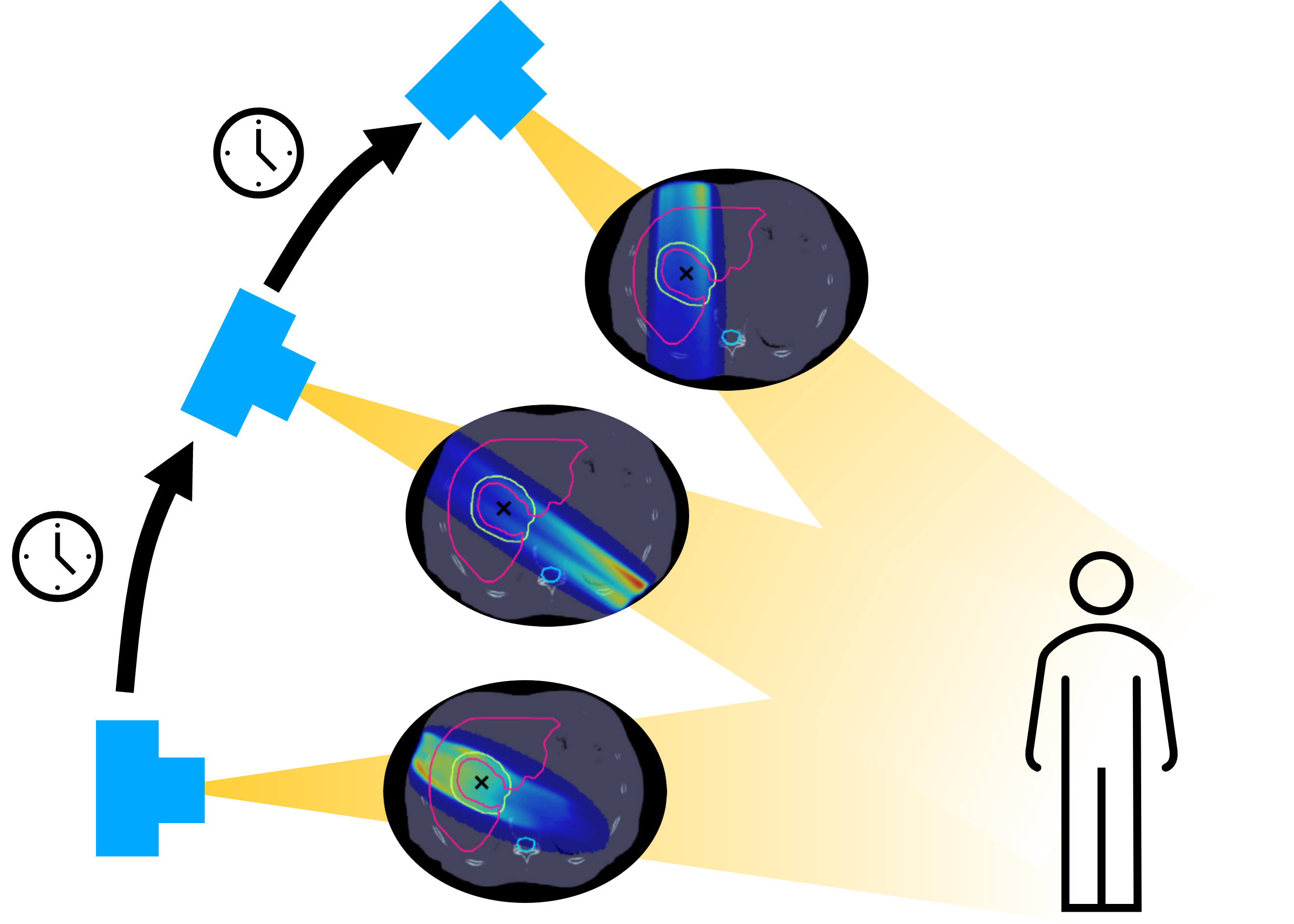 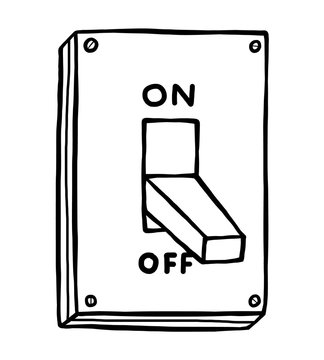 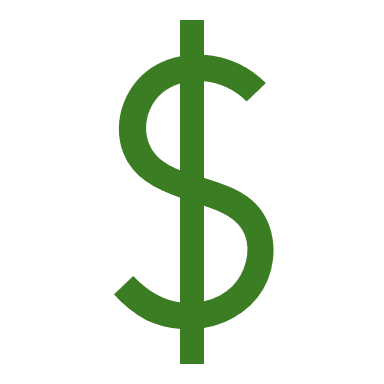 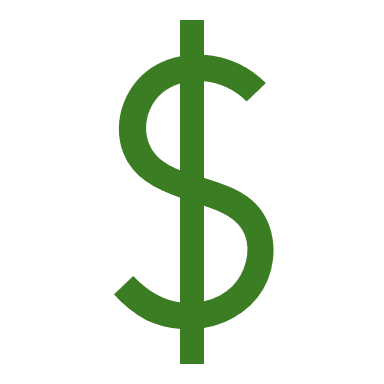 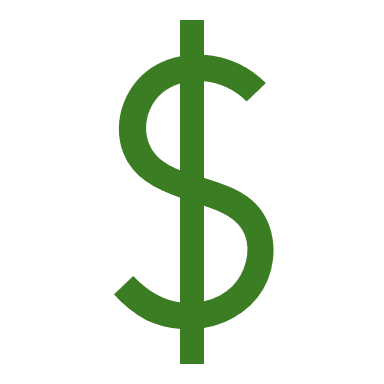 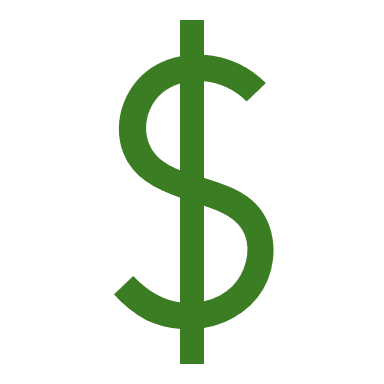 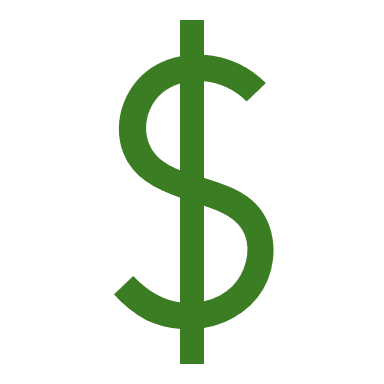 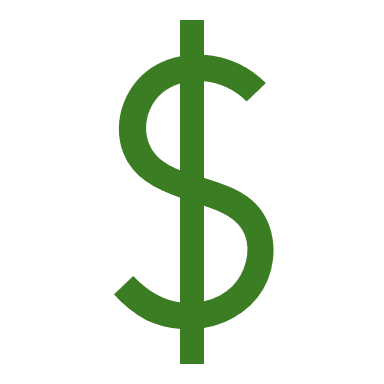 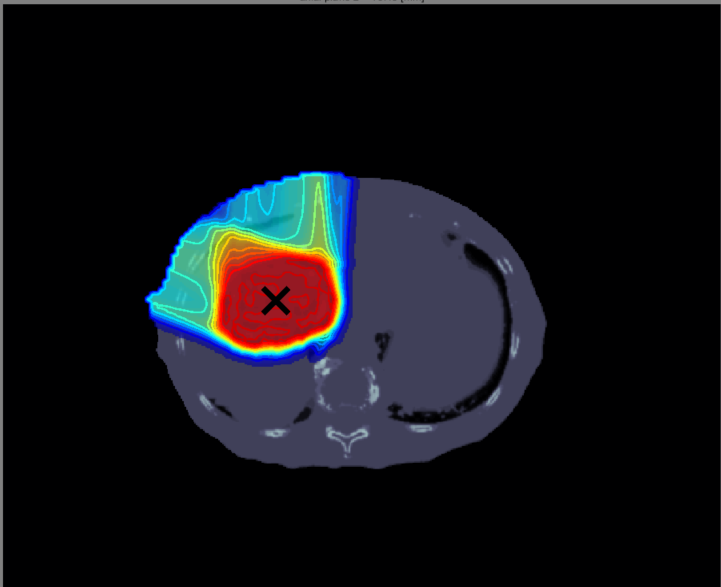 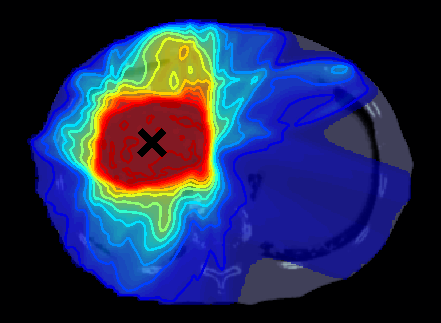 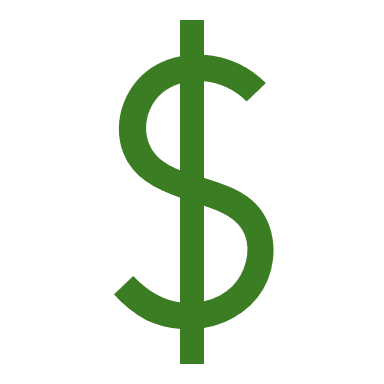 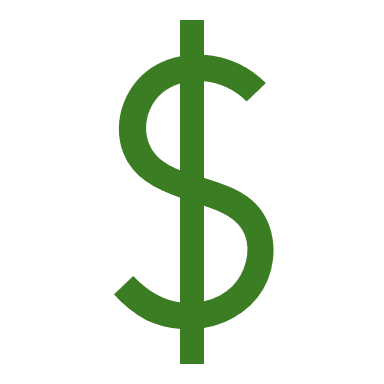 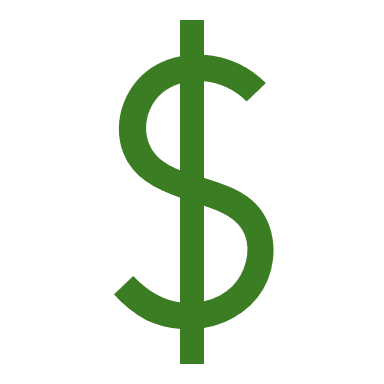 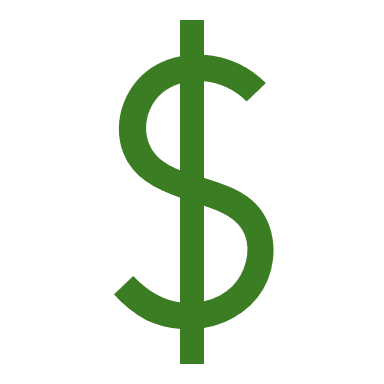 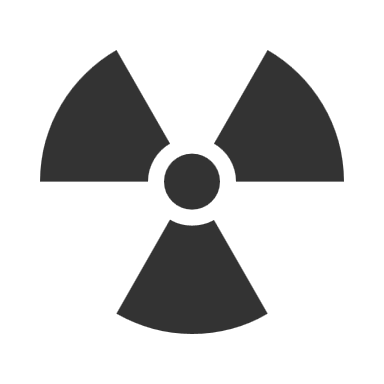 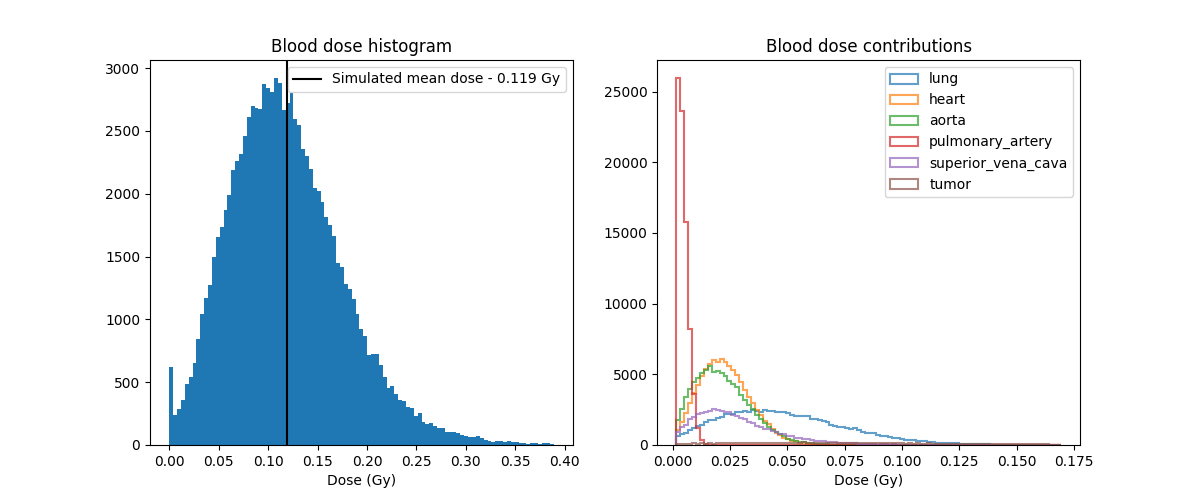 Up to Δ15% in
blood dose
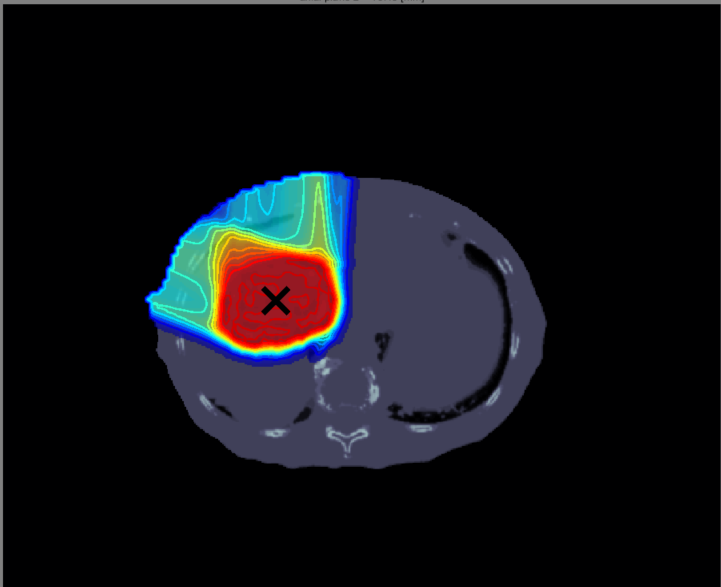 # BPs
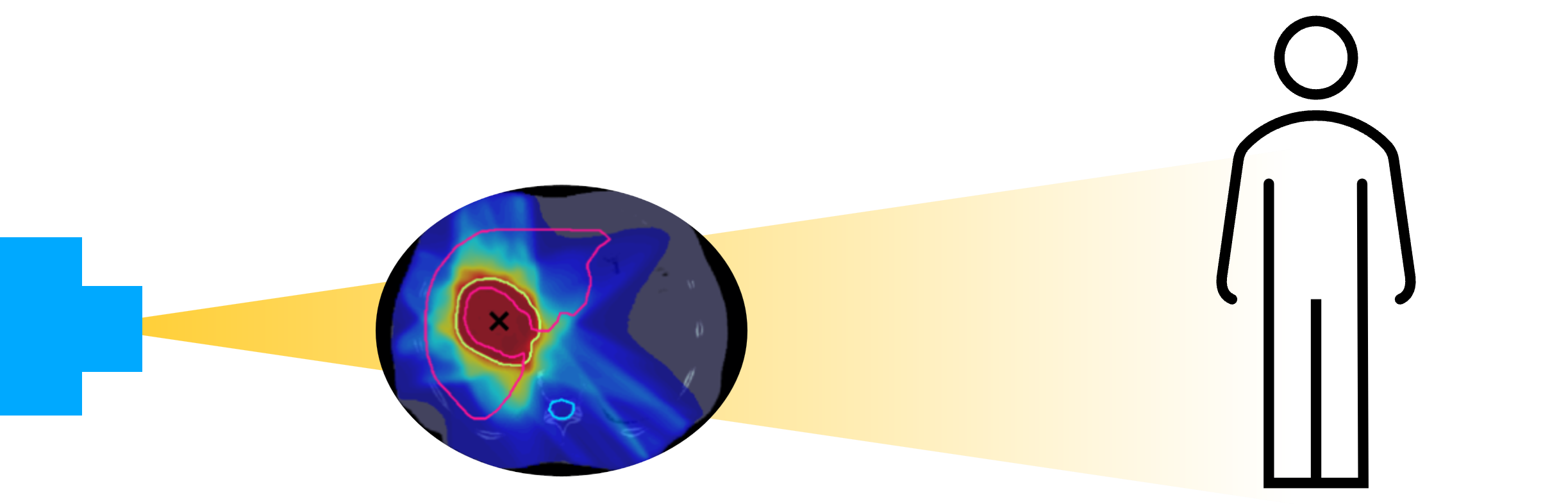 Decrease of up to 53%
in blood dose
Dose